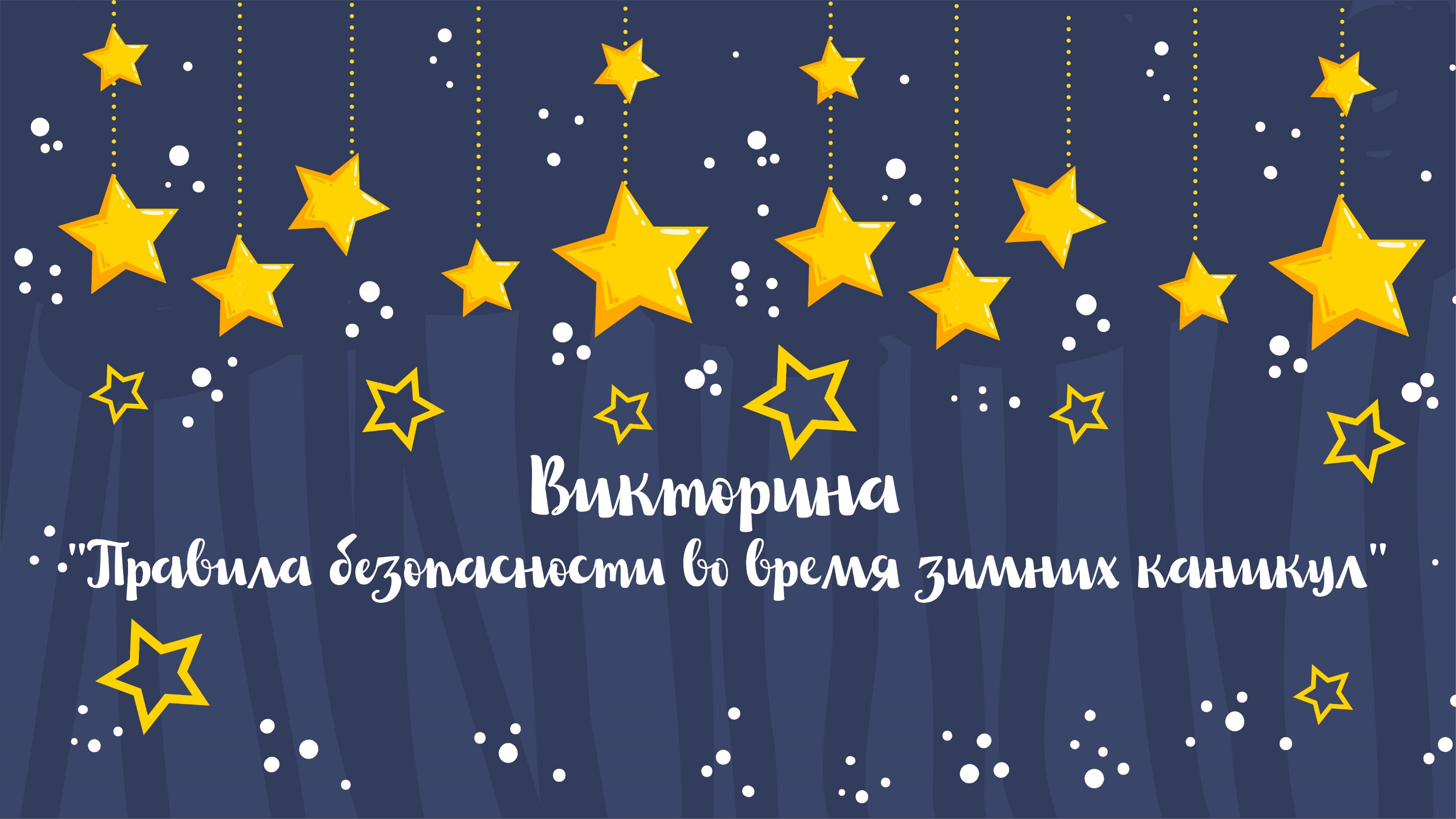 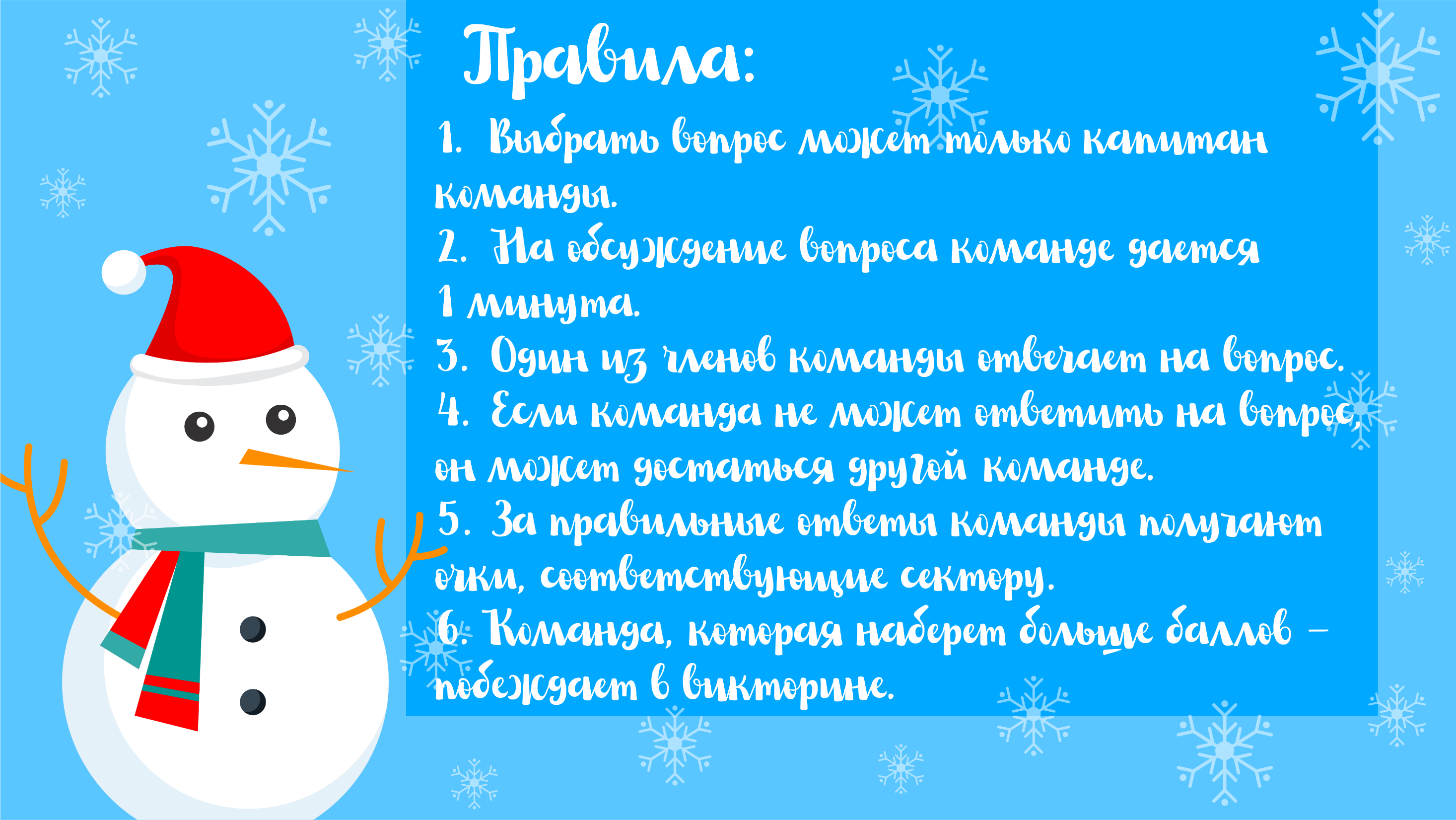 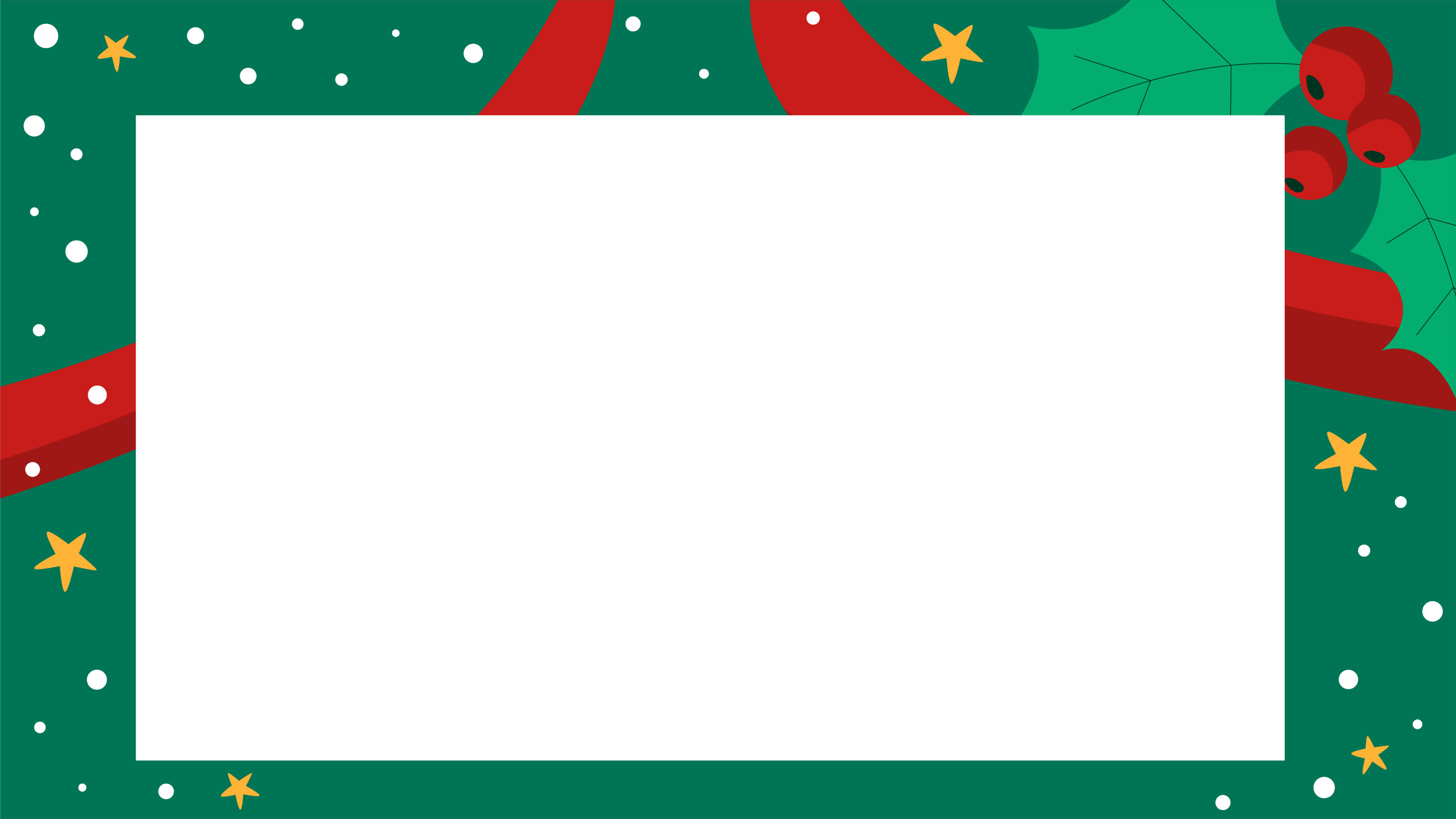 1
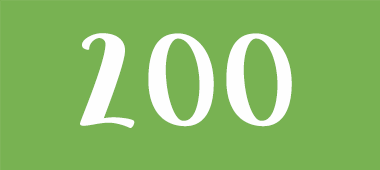 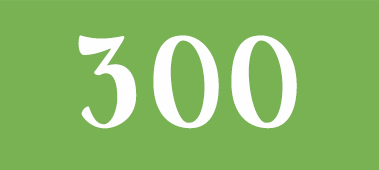 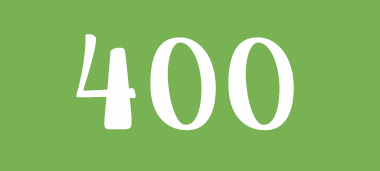 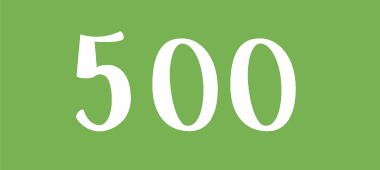 2
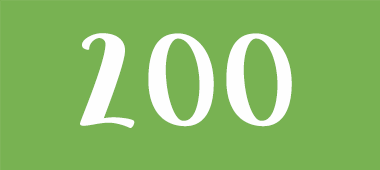 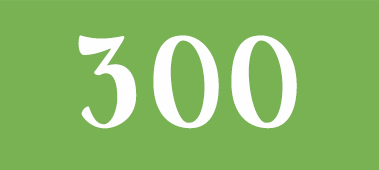 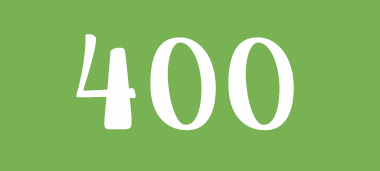 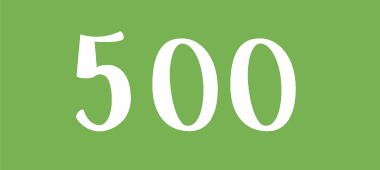 3
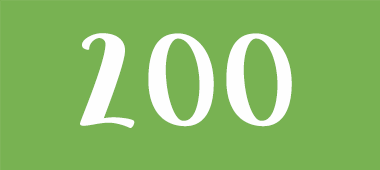 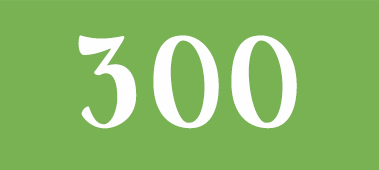 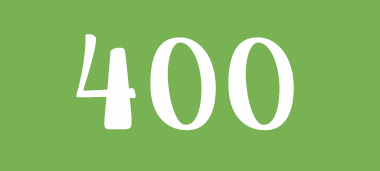 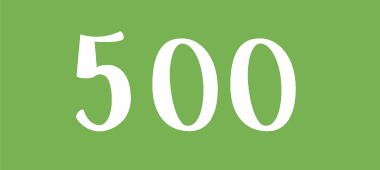 4
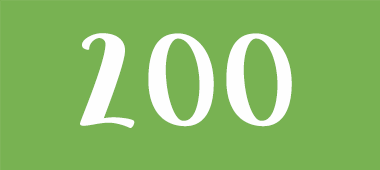 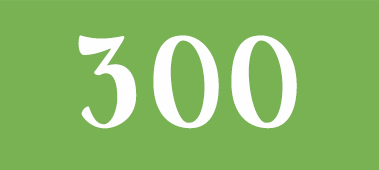 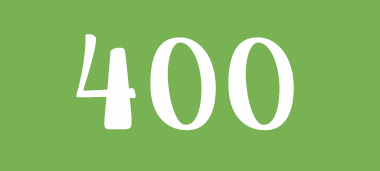 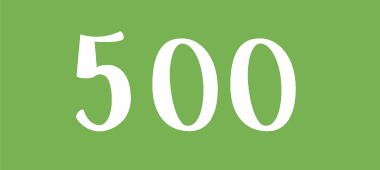 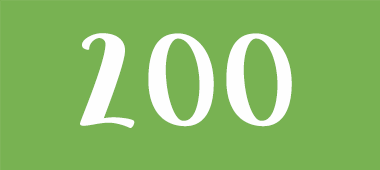 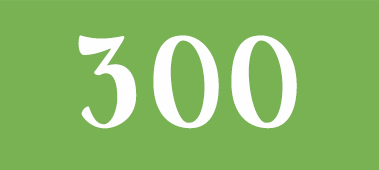 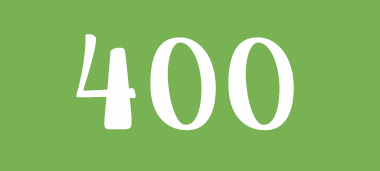 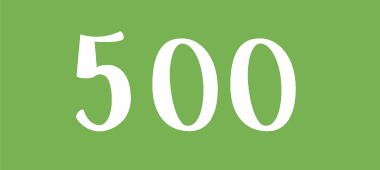 5
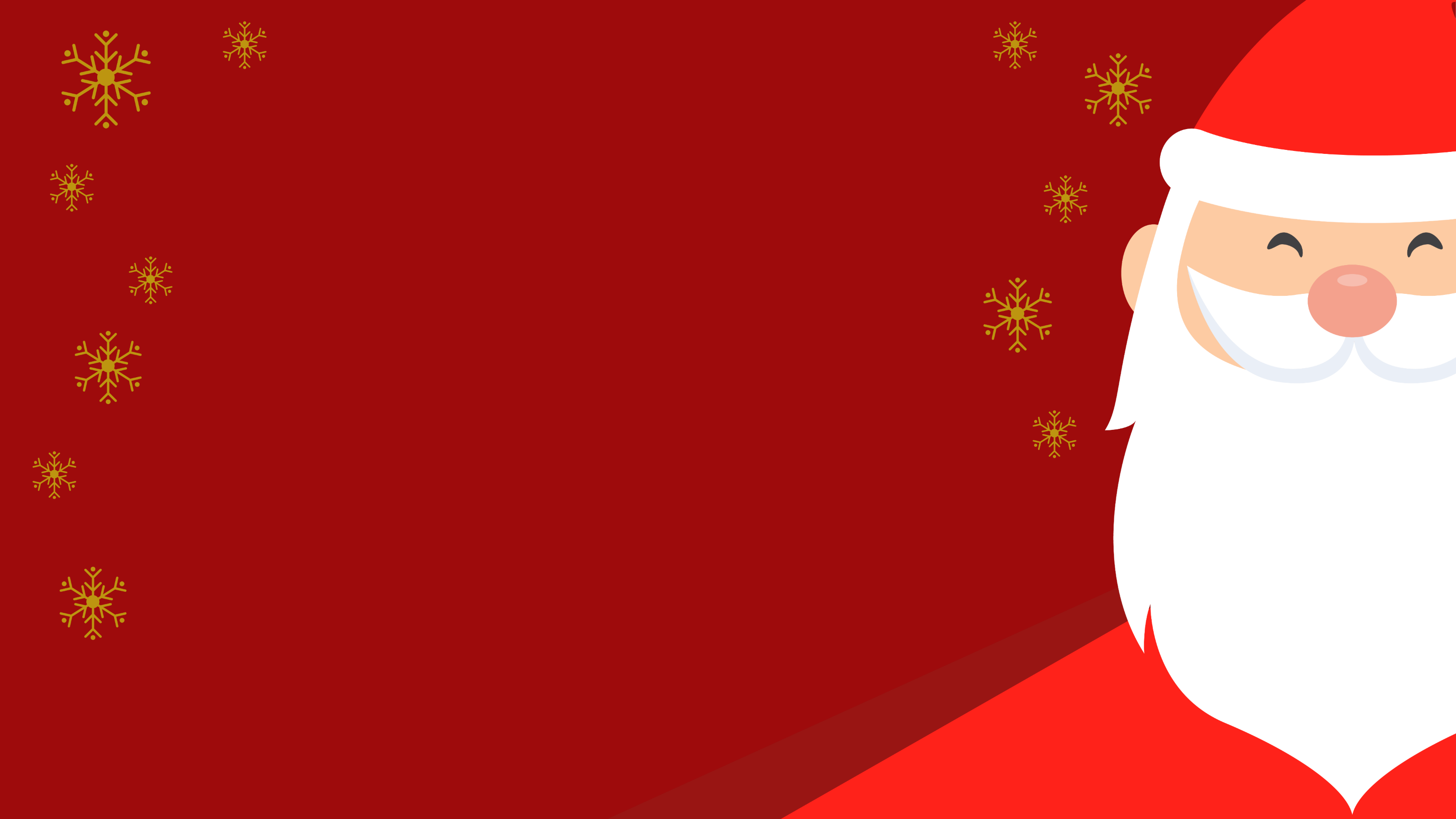 Какой лед находится около стока вод (с фабрик, заводов), вблизи камыша, под сугробами в местах, где бьют ключи, быстрое течение или там, где впадают в реку ручьи?
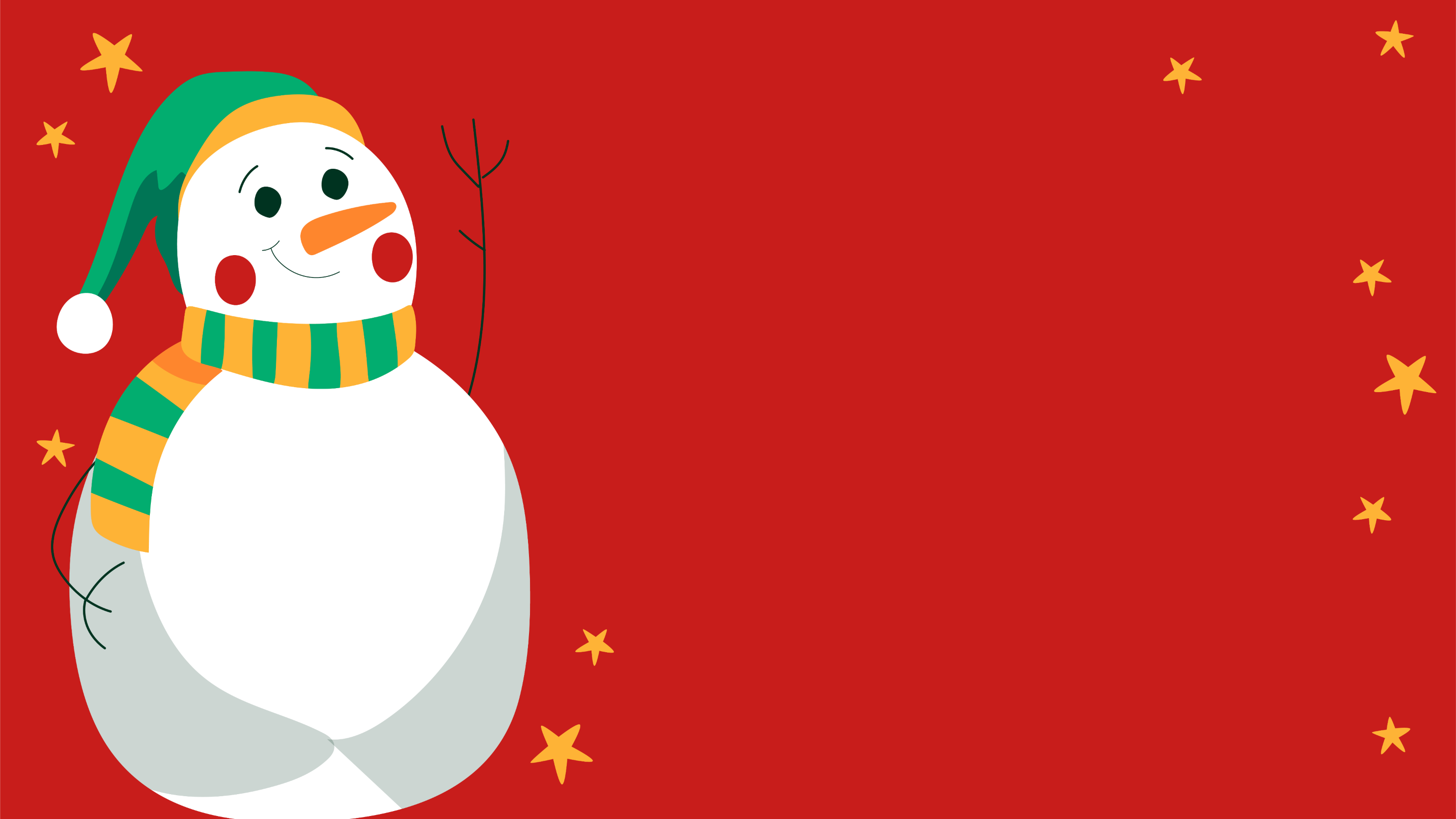 Какой вариант ответа является лишним по правилам безопасного поведения?
1. валяться и играть в сугробах, которые находятся под окнами домов или около подъезда
2. прыгать в сугроб с высоты
3. брать в рот снег, ледяные корочки и сосульки
4. ходить на каток с родителями
5. строить глубокие
снежные туннели
6. кидаться снежками в лицо
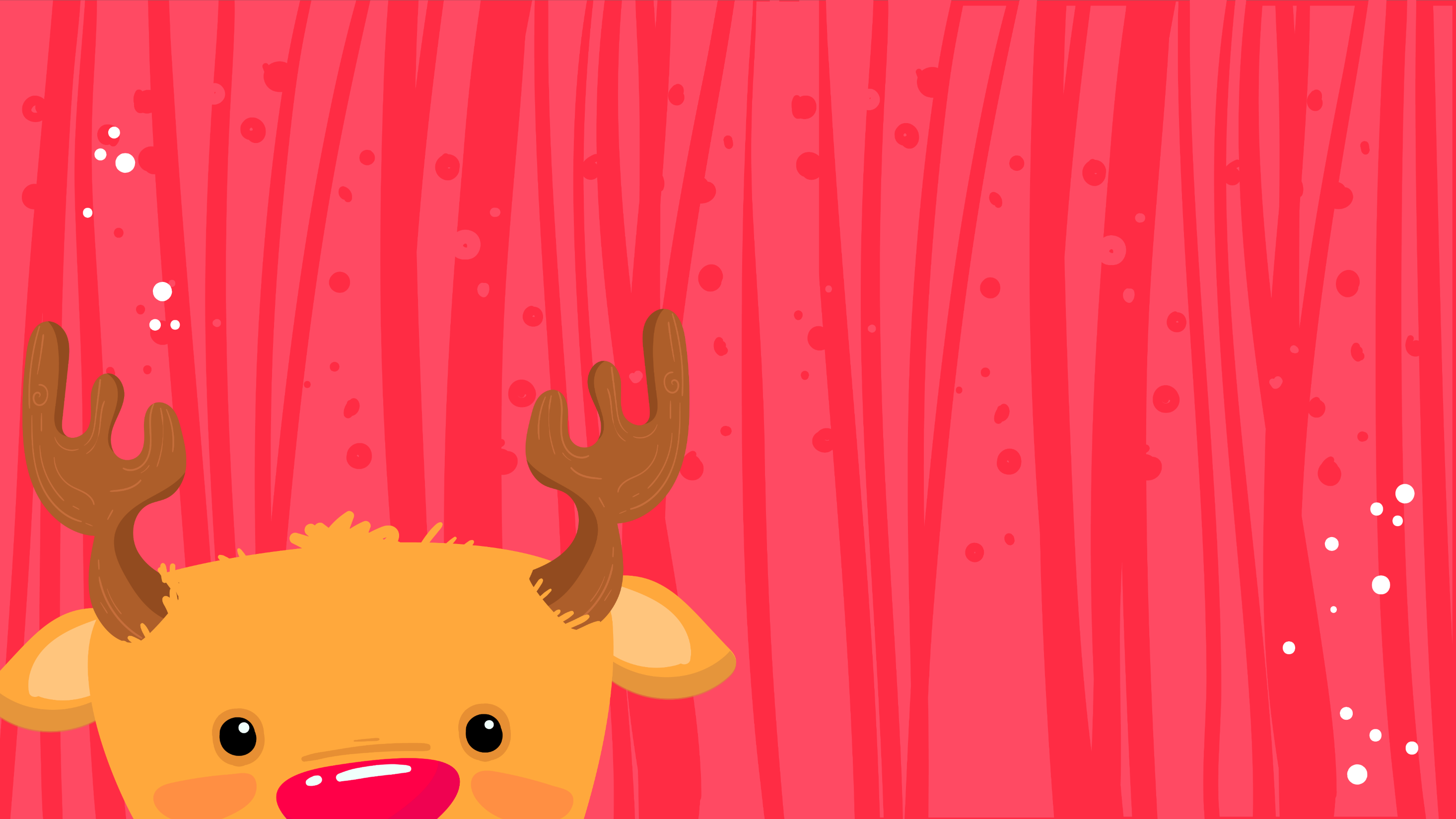 Вставьте пропущенные слова: "Будьте осторожны при подвижных играх во дворе, особенно при катании с ____ и на ____    					дорожках, при падении 					старайтесь 							сгруппироваться и 					упасть _____."
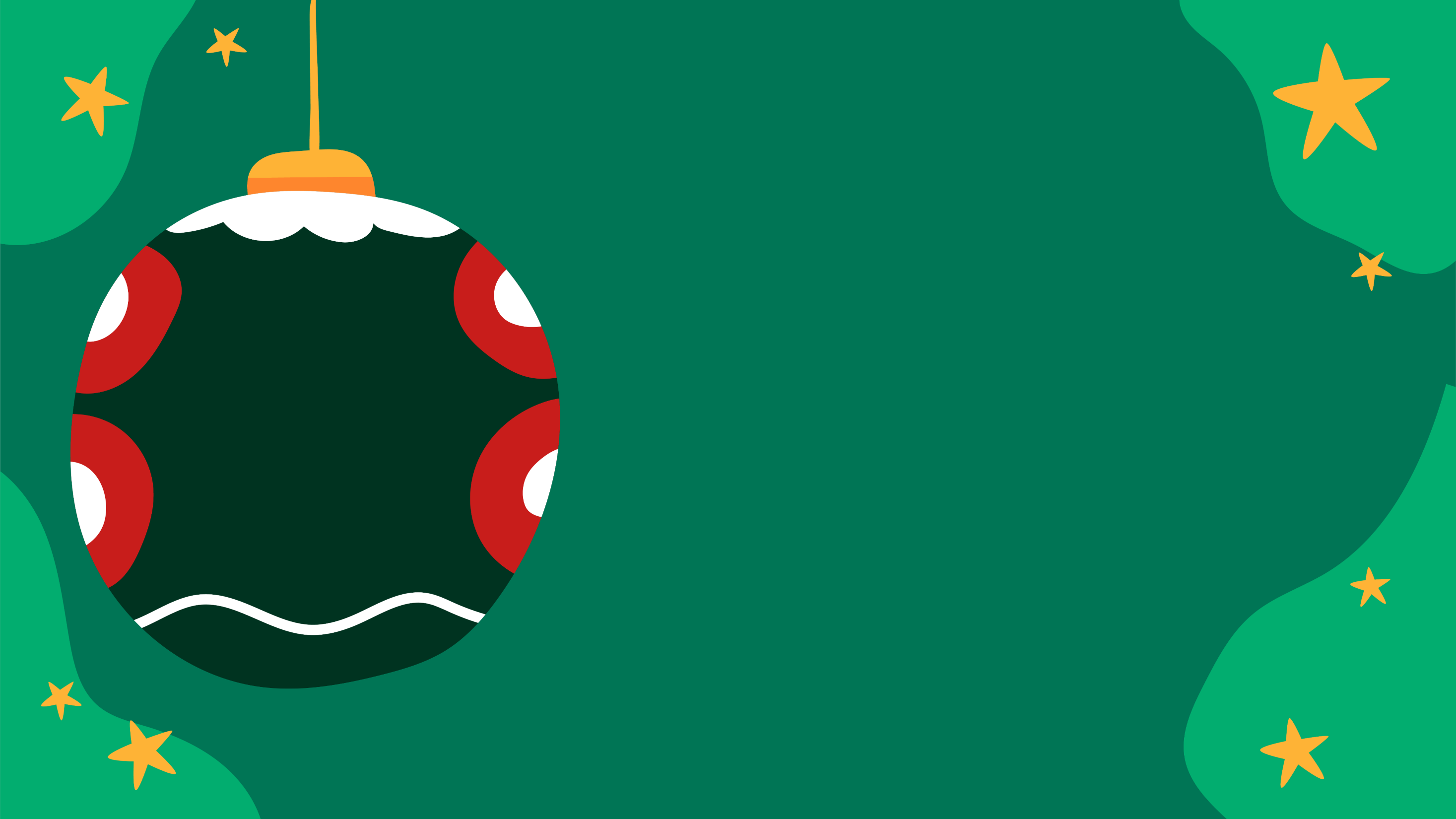 Вставьте пропущенные слова:
«Переходите дорогу только по пешеходным переходам, обозначенным соответствующими _____ _____и _____ _____; при наличии светофора следует начать переход только после того, как загорится сигнал ____ света»
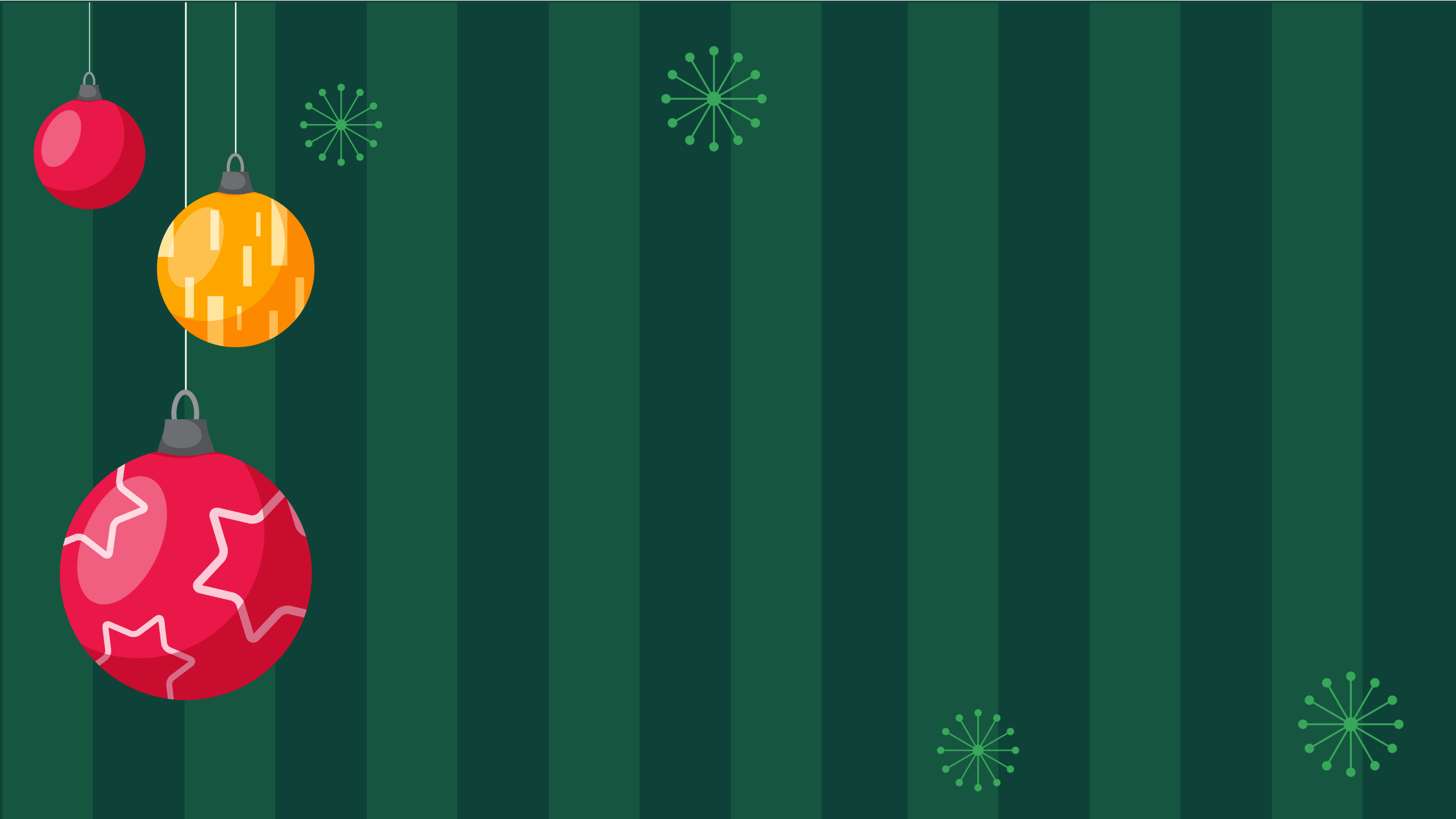 В помещении не рекомендуется:
1. зажигать бенгальские огни
2. применять хлопушки
3. зажигать восковые свечи
4. все из вышеперечисленного
5. ничего из вышеперечисленного
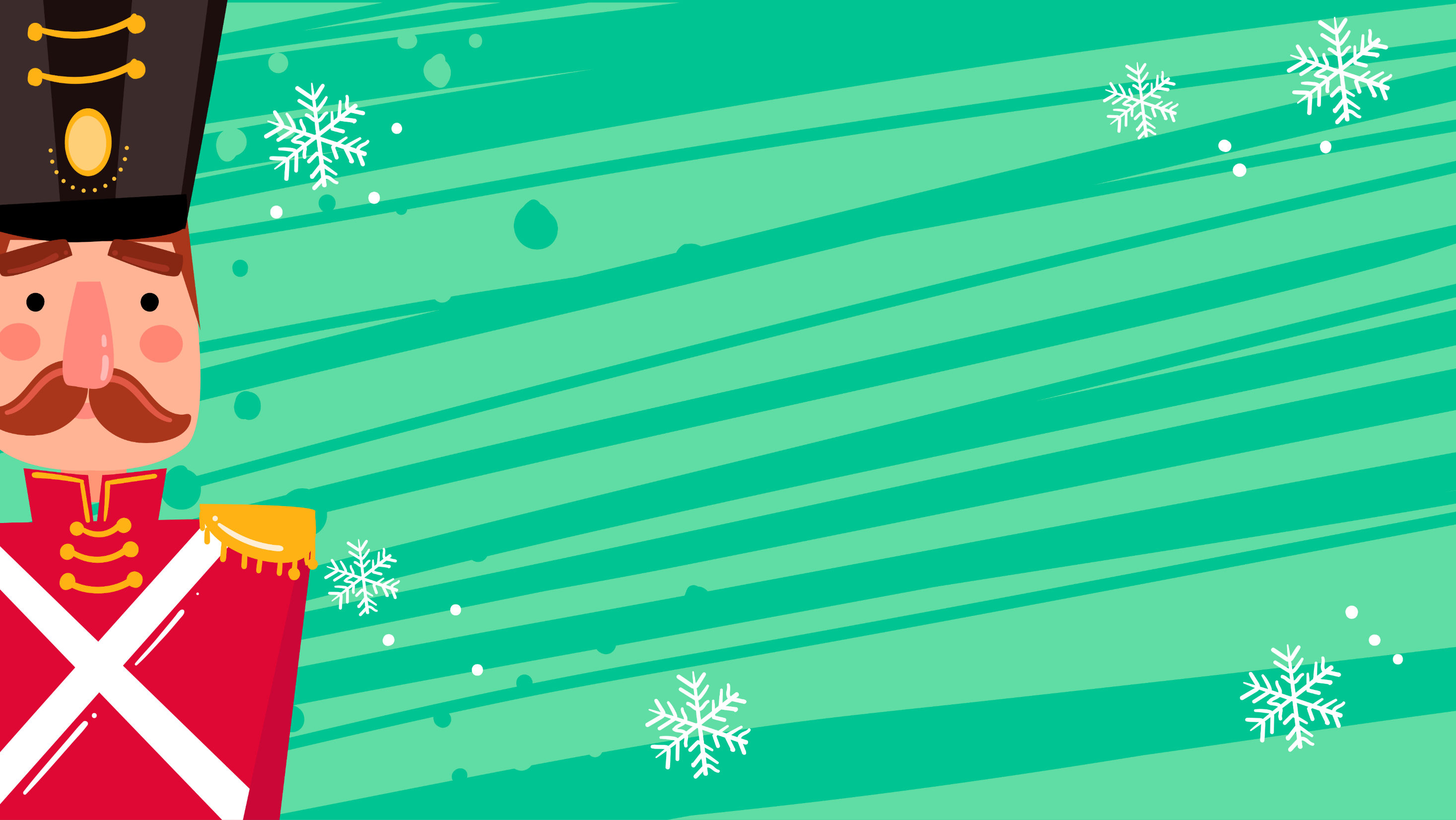 Перечислите 3 любых места, где запрещено устраивать салюты?
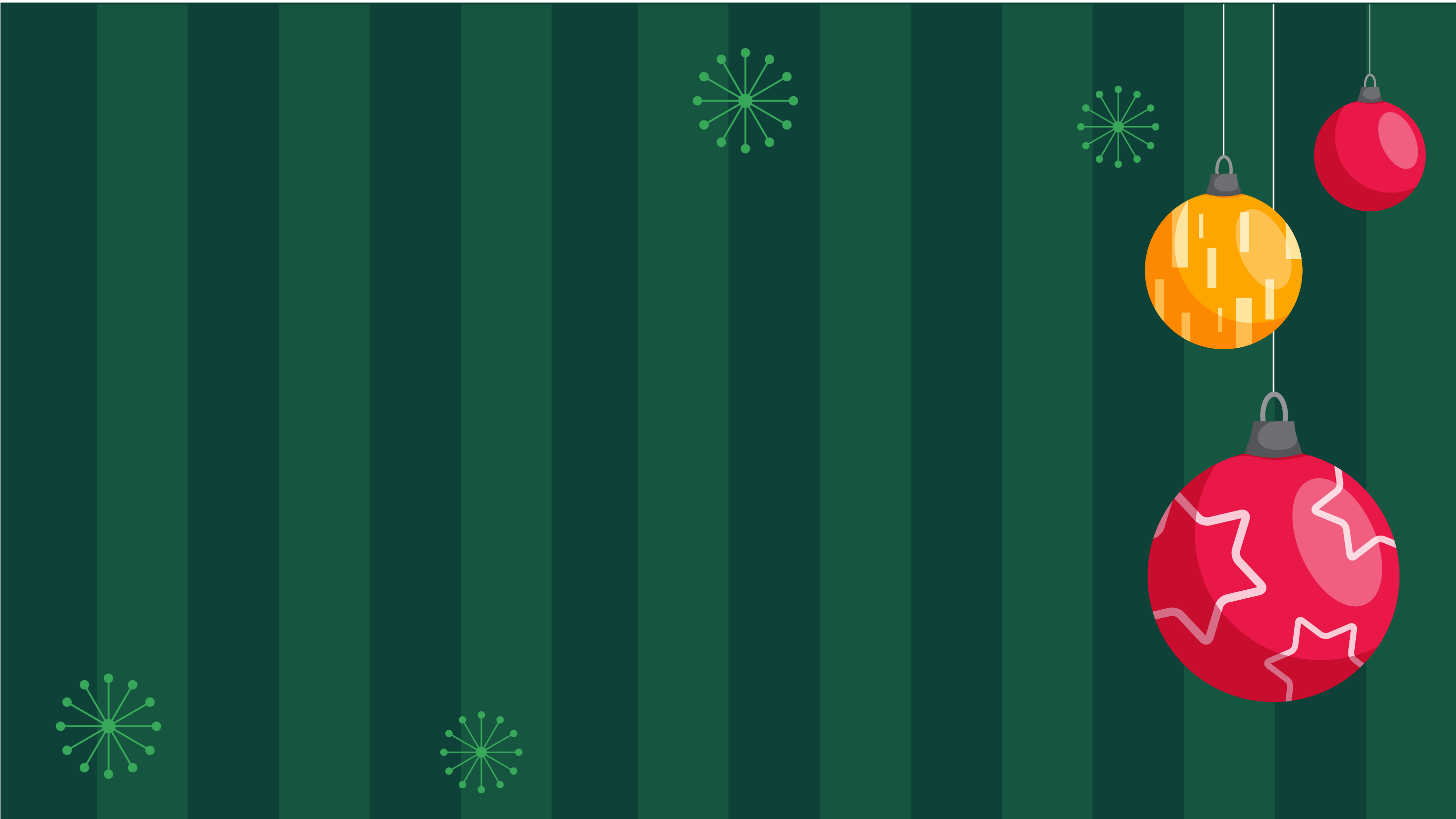 Что делать, если во время движения по тротуару около домов, вы услышали наверху шум падающих сосулек или скатывающегося снега?
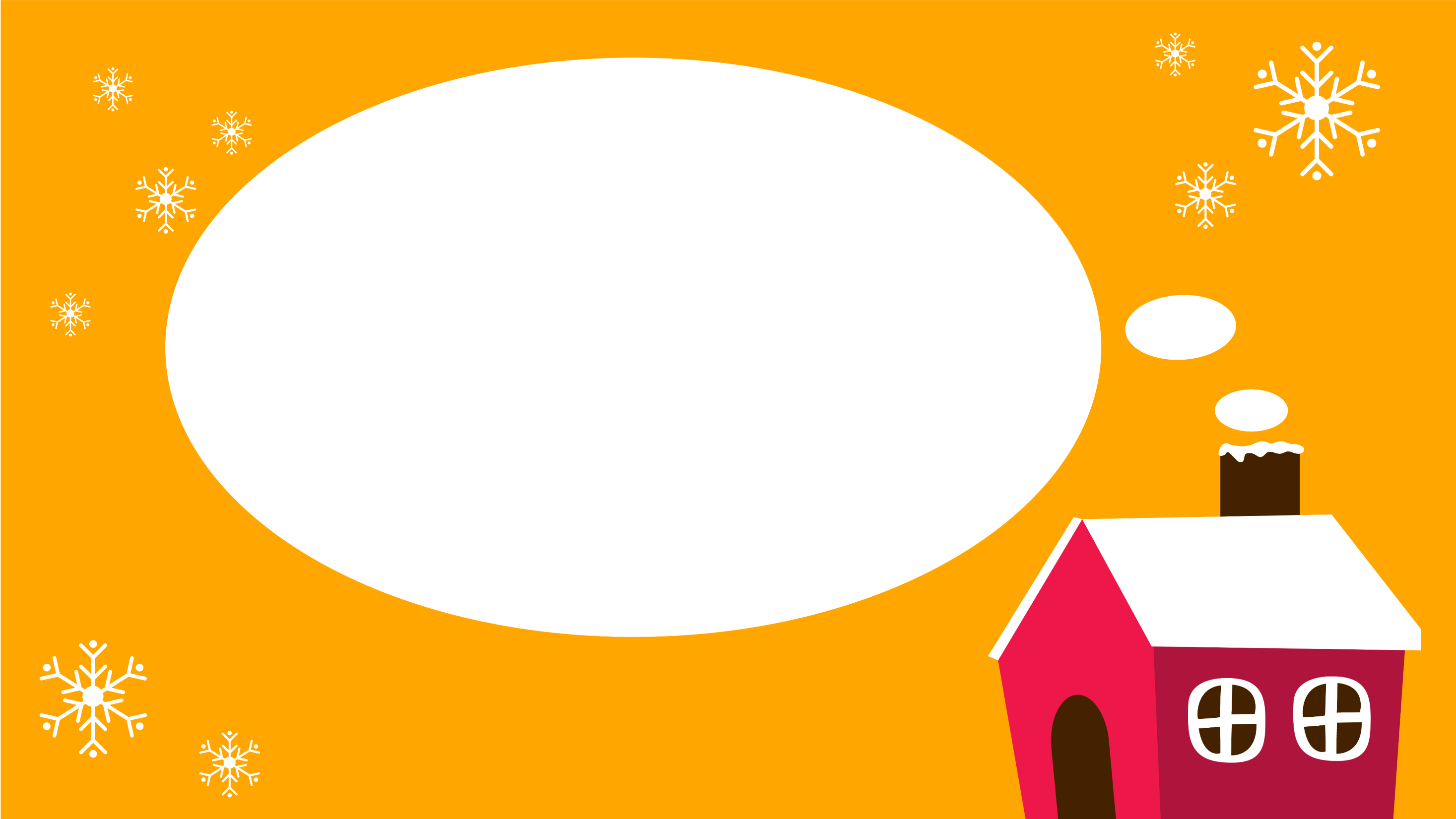 На каком расстоянии от зажженных пиротехнических изделий запрещено находиться?
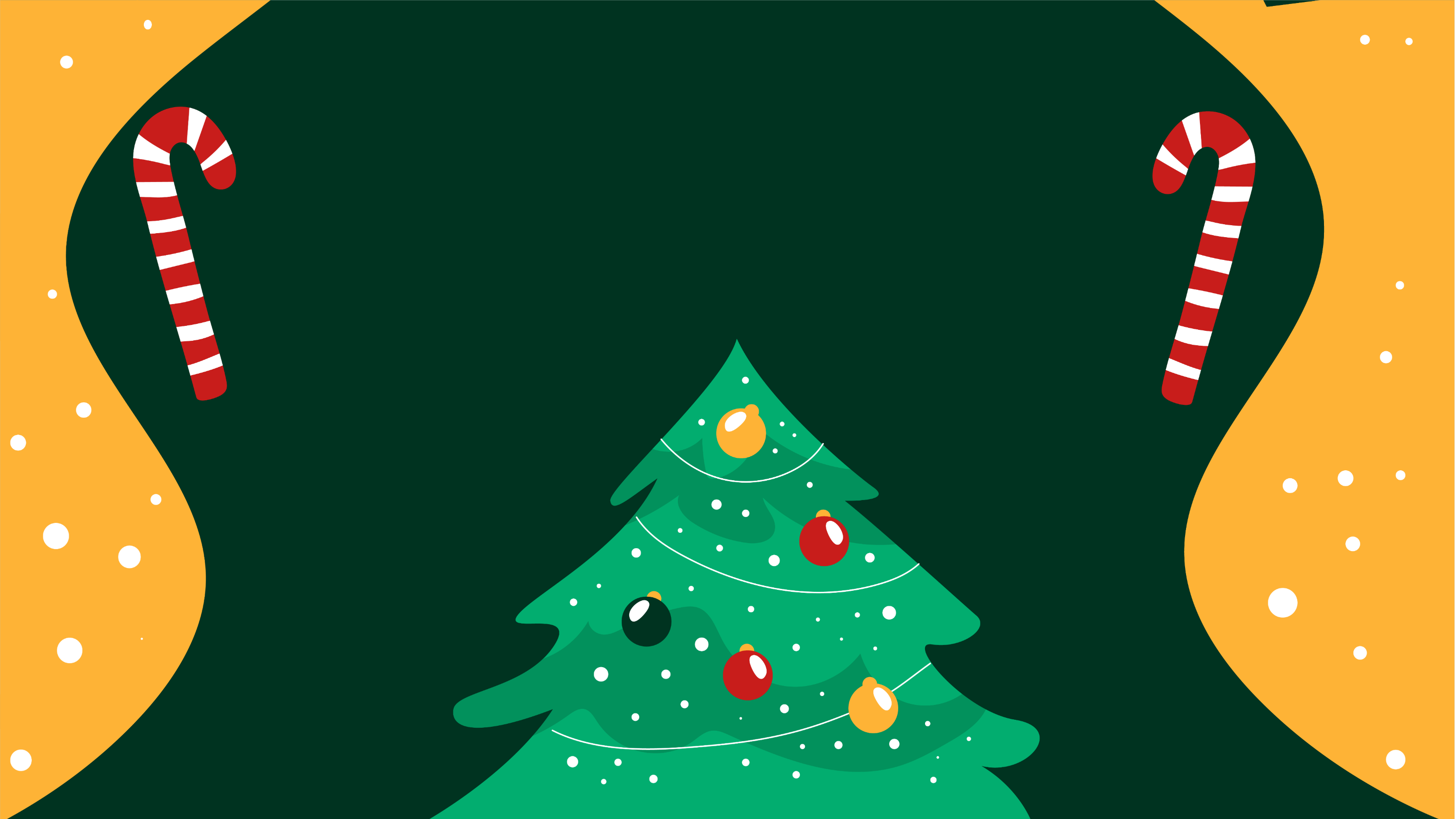 Попав случайно на тонкий лед, как следует отходить назад?
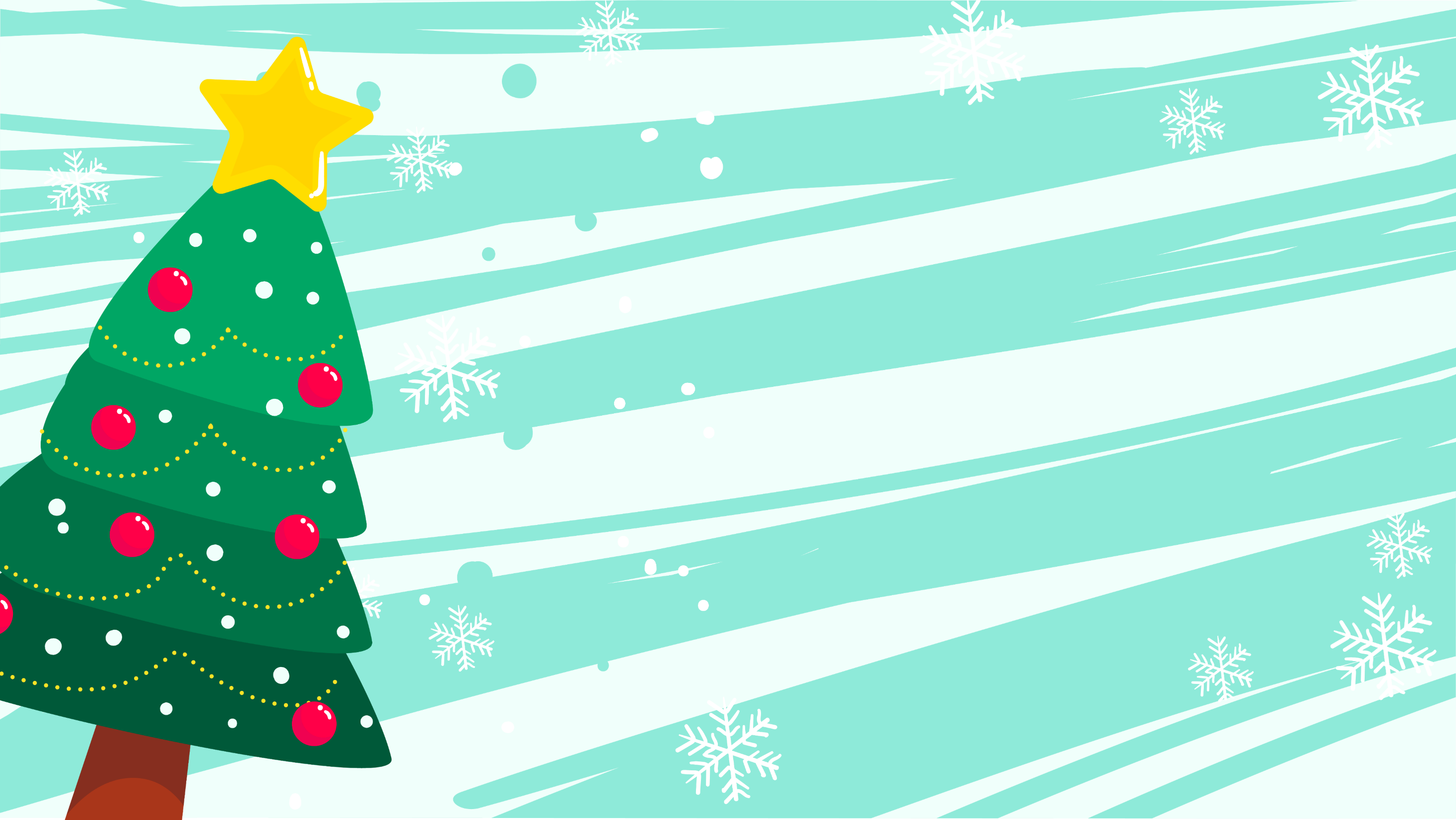 Какая температура воды должна быть в ванне при оказании первой помощи человеку при обморожении и переохлаждении?
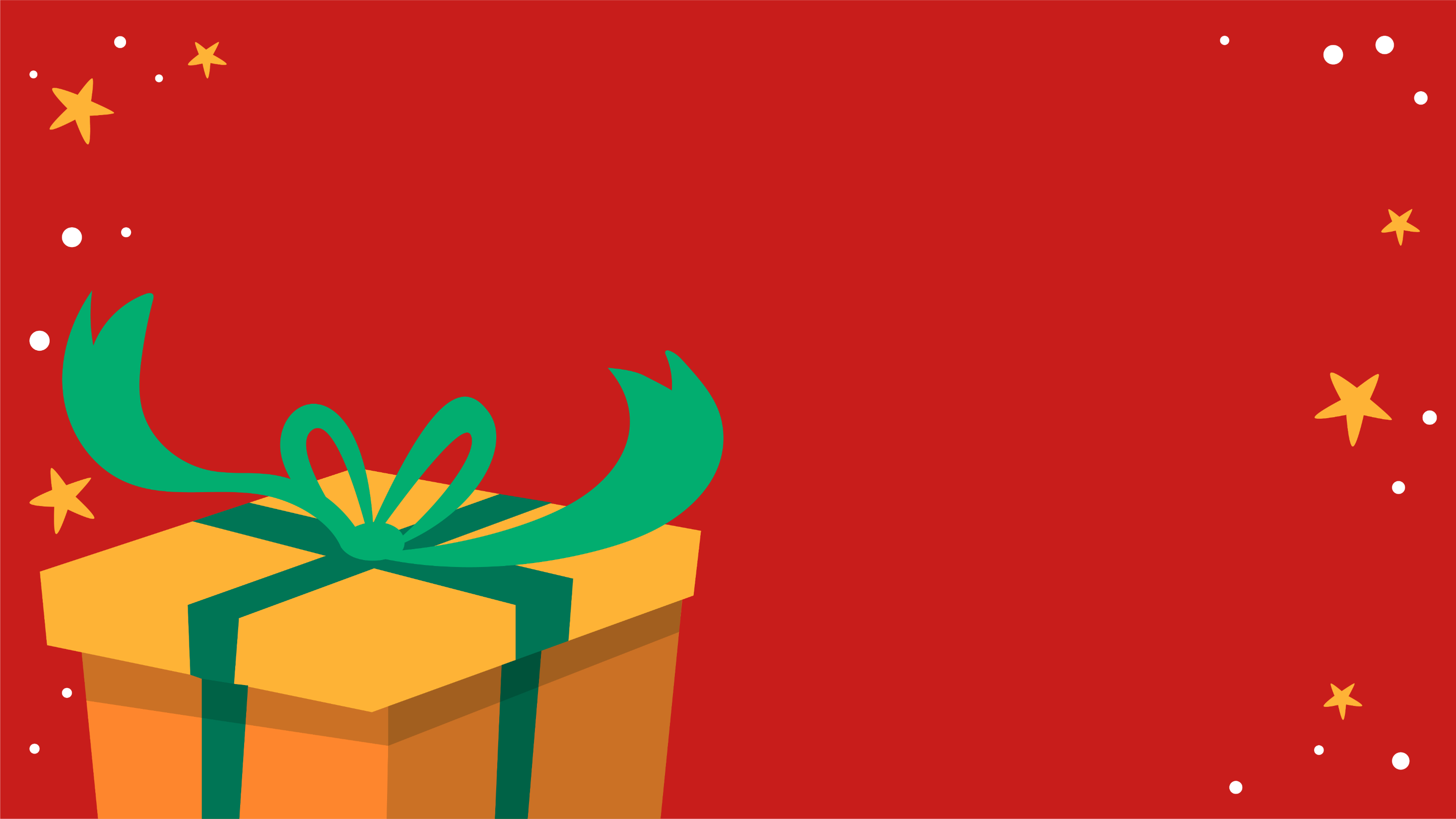 Можно ли растирать 
лицо снегом при 
обморожении?
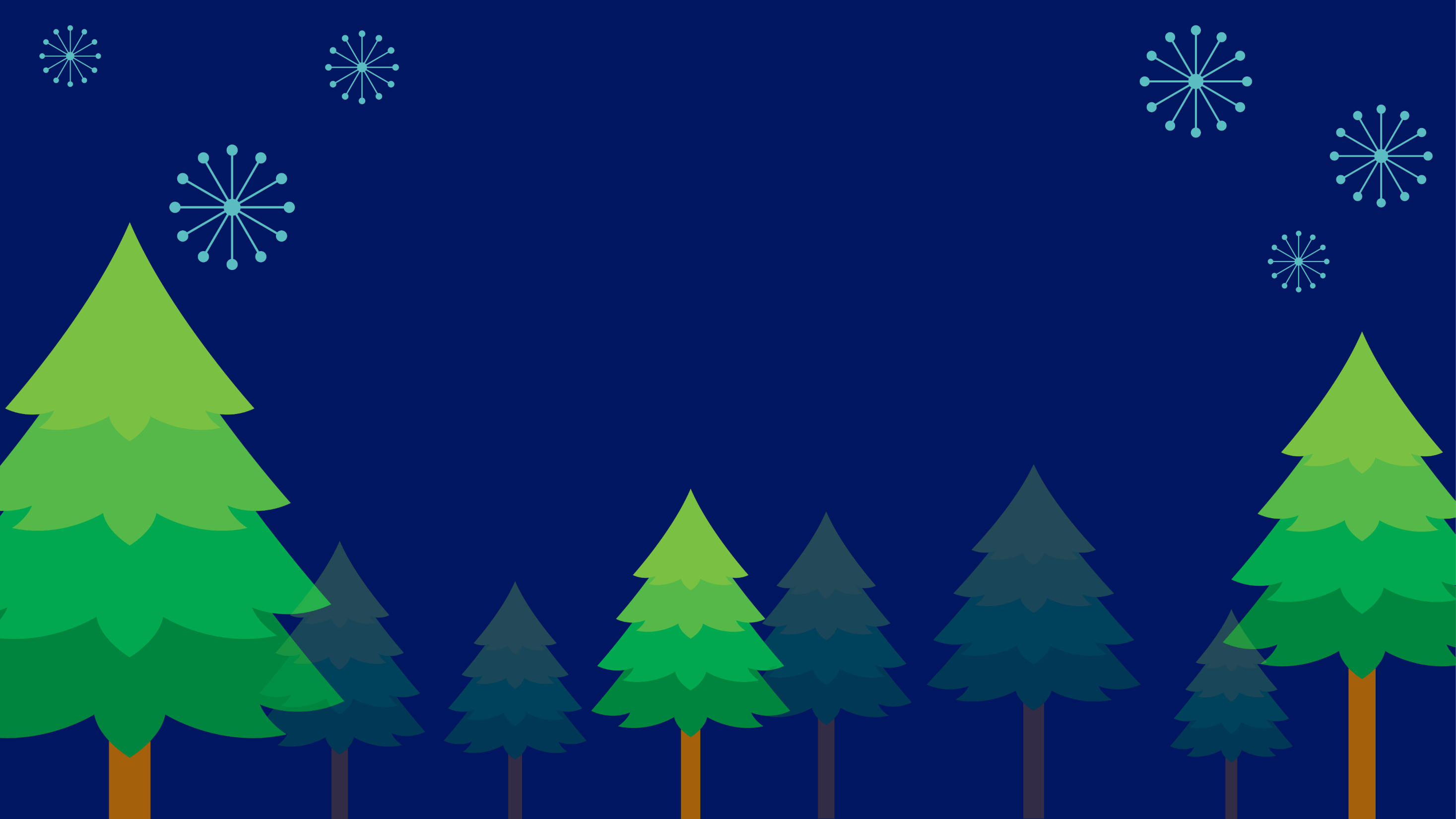 Лед какого цвета и толщины является безопасным?
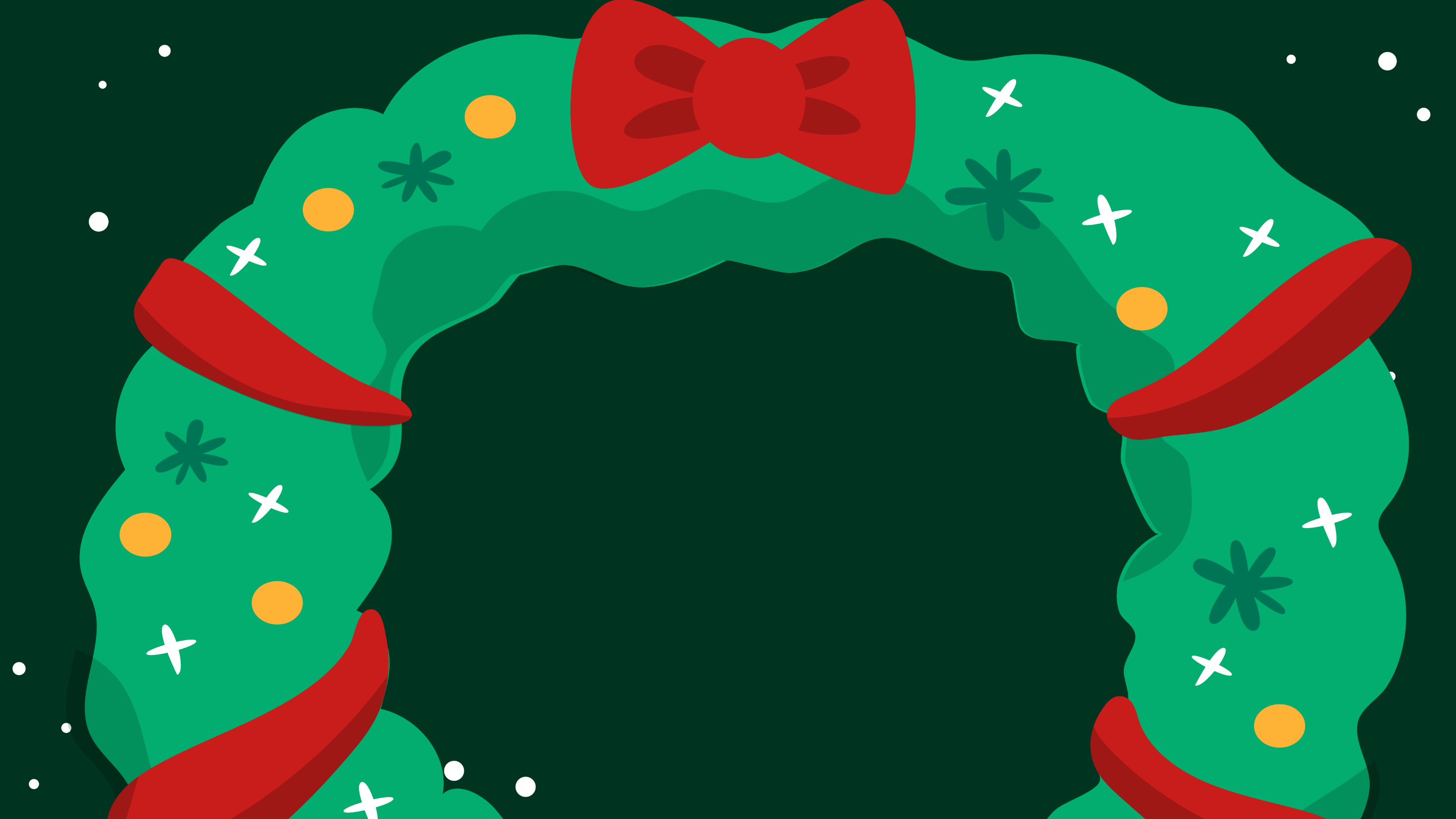 Что делать, если подозреваете, что кто-то вас преследует?
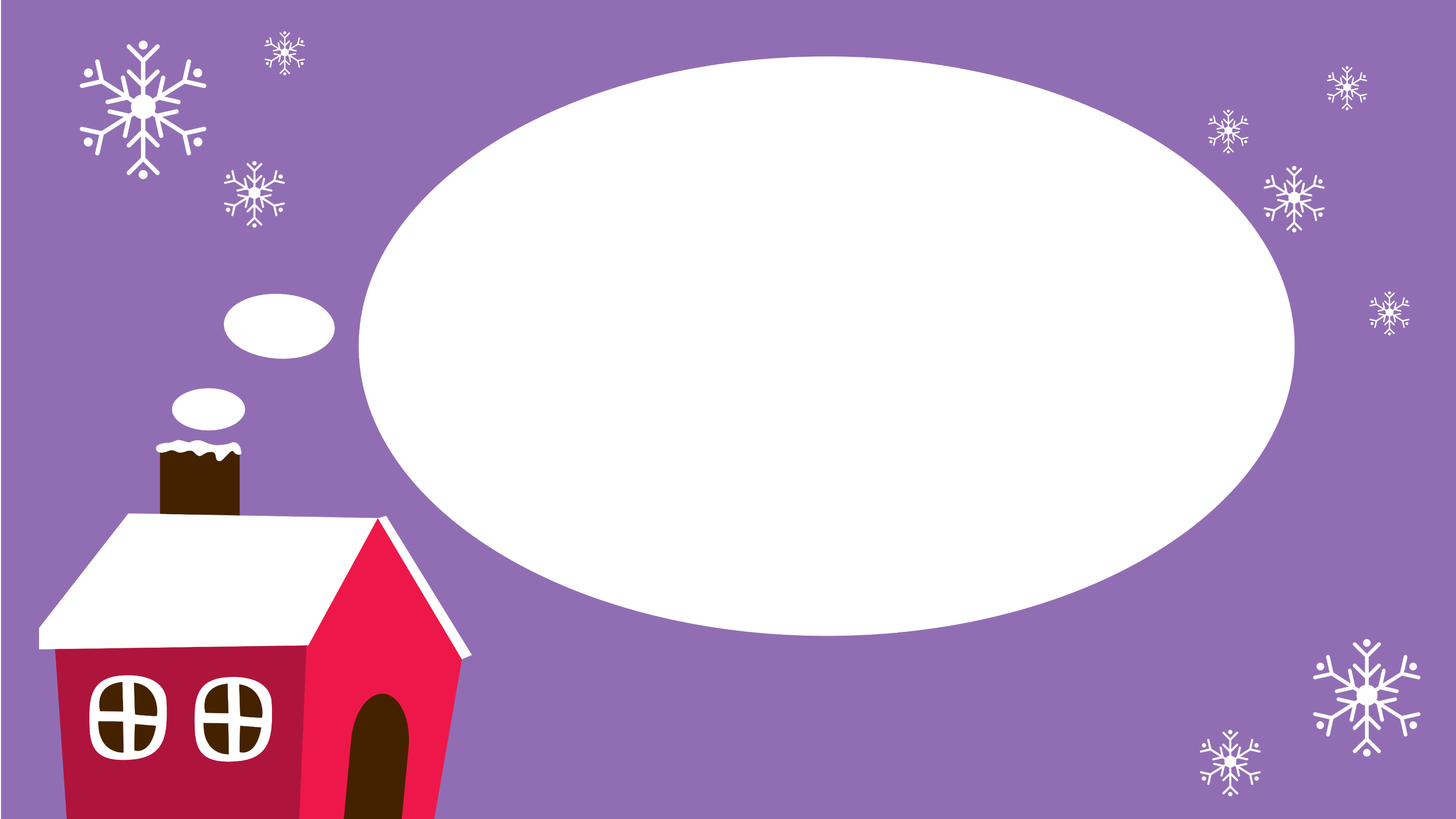 Можно ли пить горячие напитки непосредственно перед выходом на улицу?
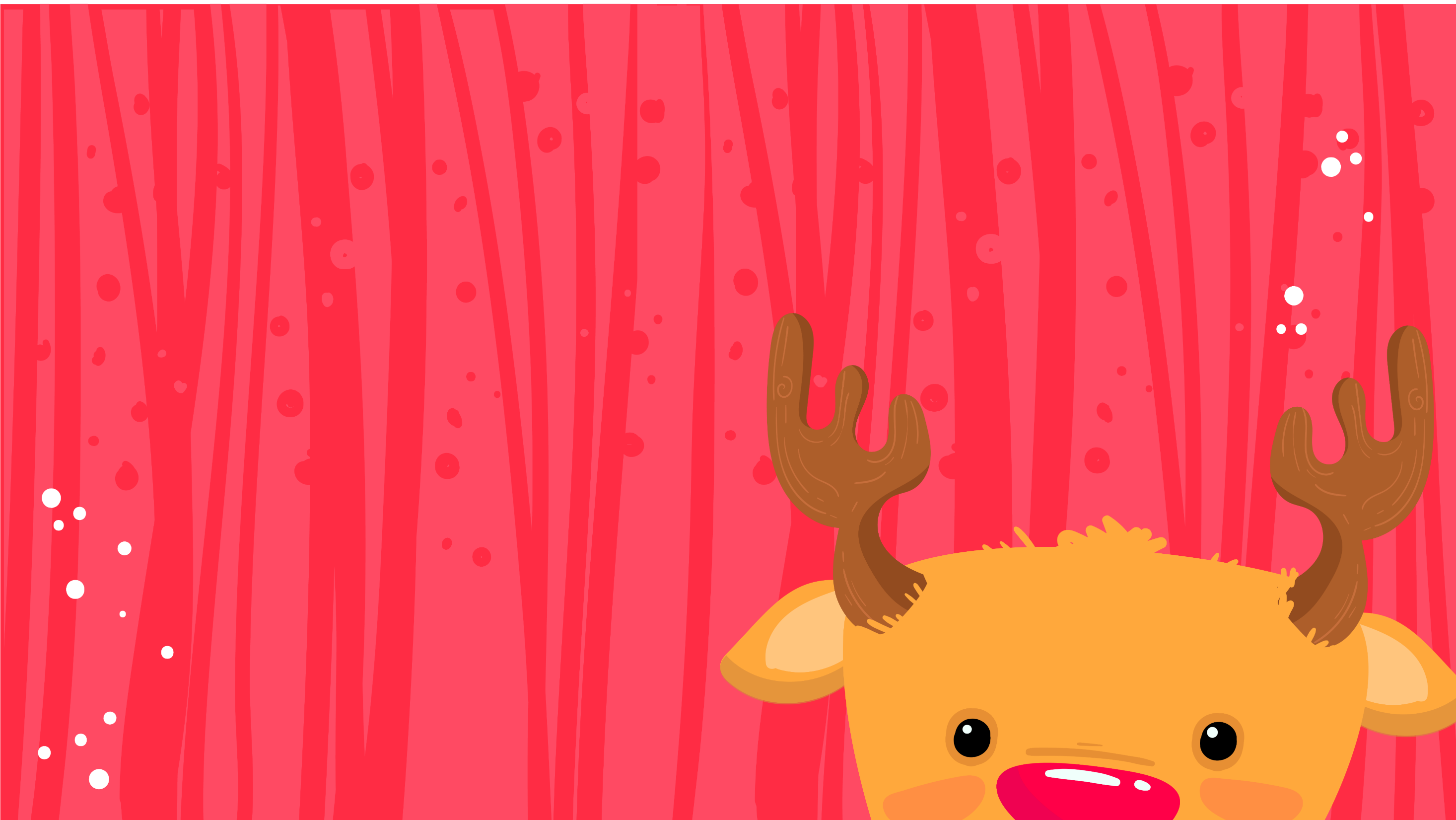 Теплая, плотная, 
С пушистыми ушками. 
В погоду холодную 
Тепло, как с подушкою.
Отгадайте загадку!
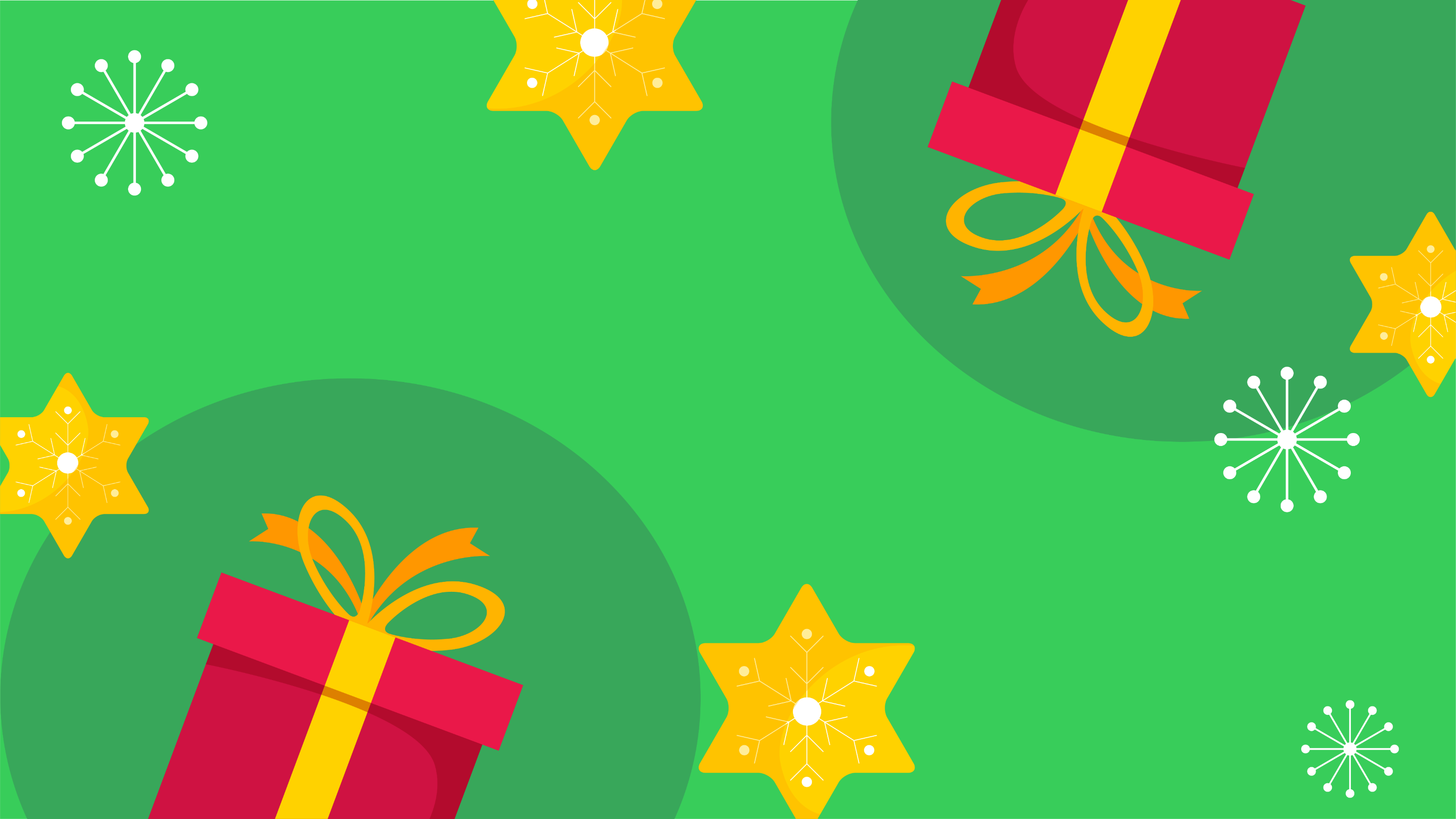 Что делать если вы попали в толпу?
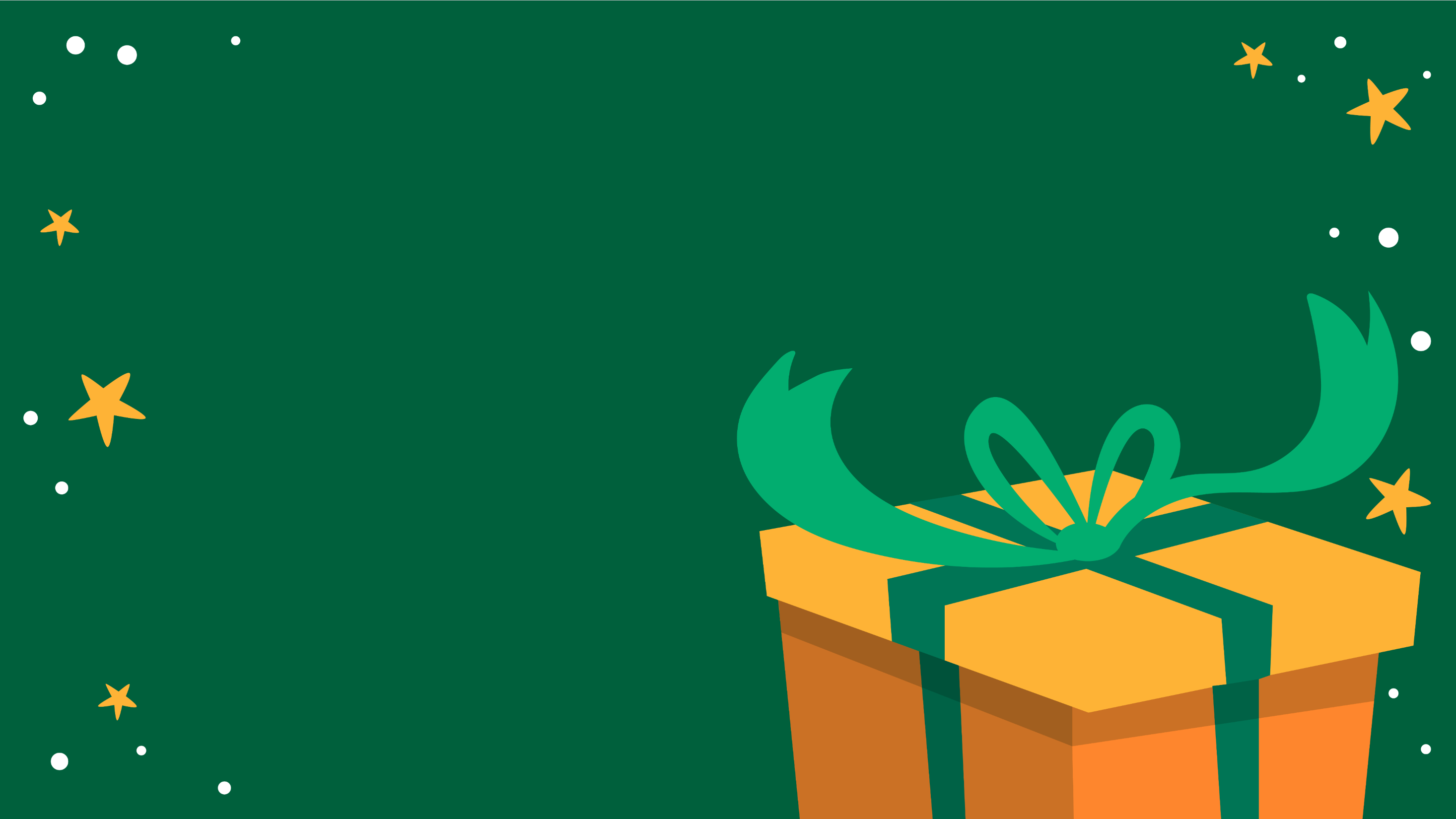 Что делать в случае 		отказа
пиротехники?
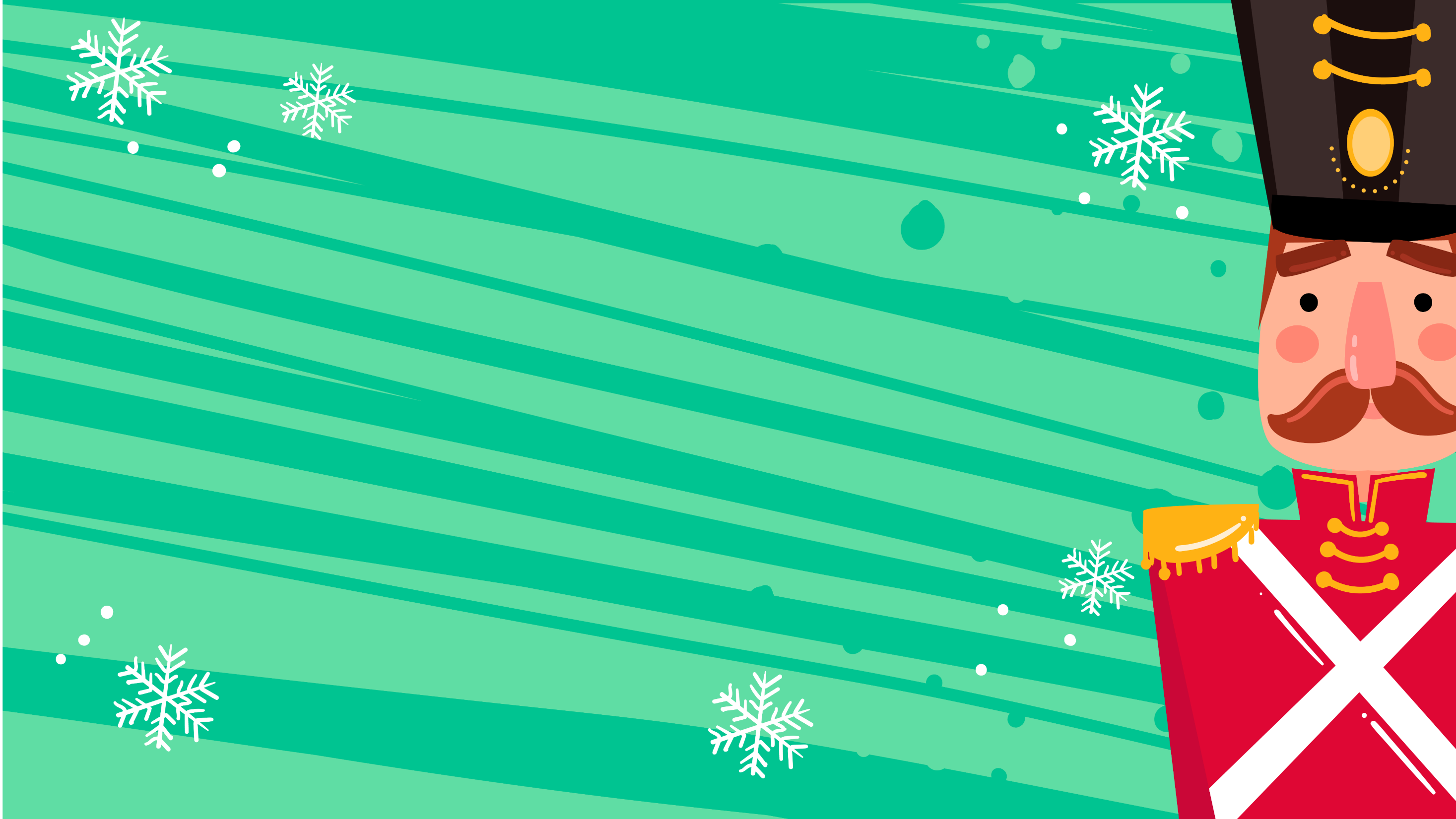 Что делать, если вы провалились под лёд?
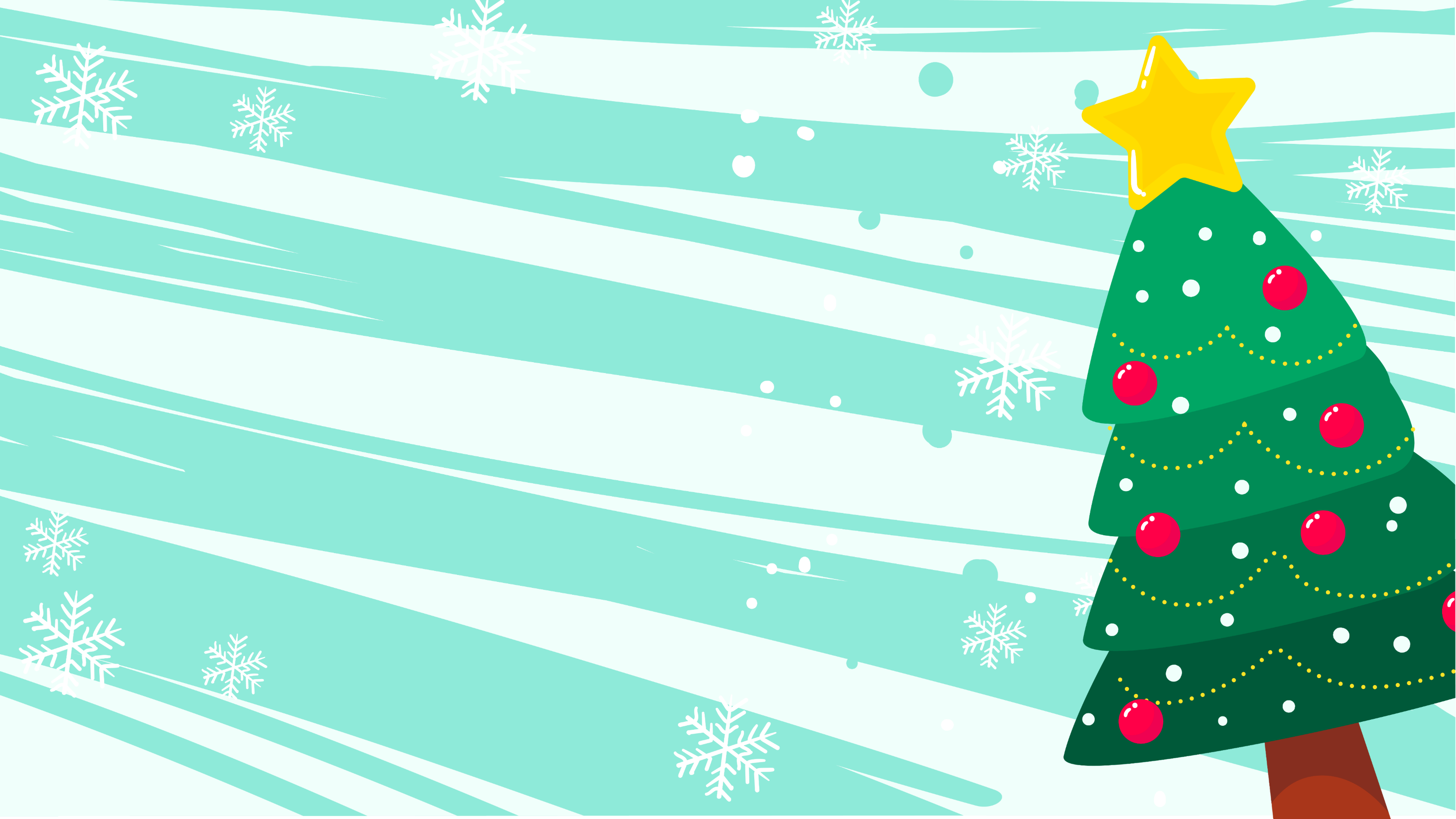 Что делать, если провалился под лёд ваш товарищ?
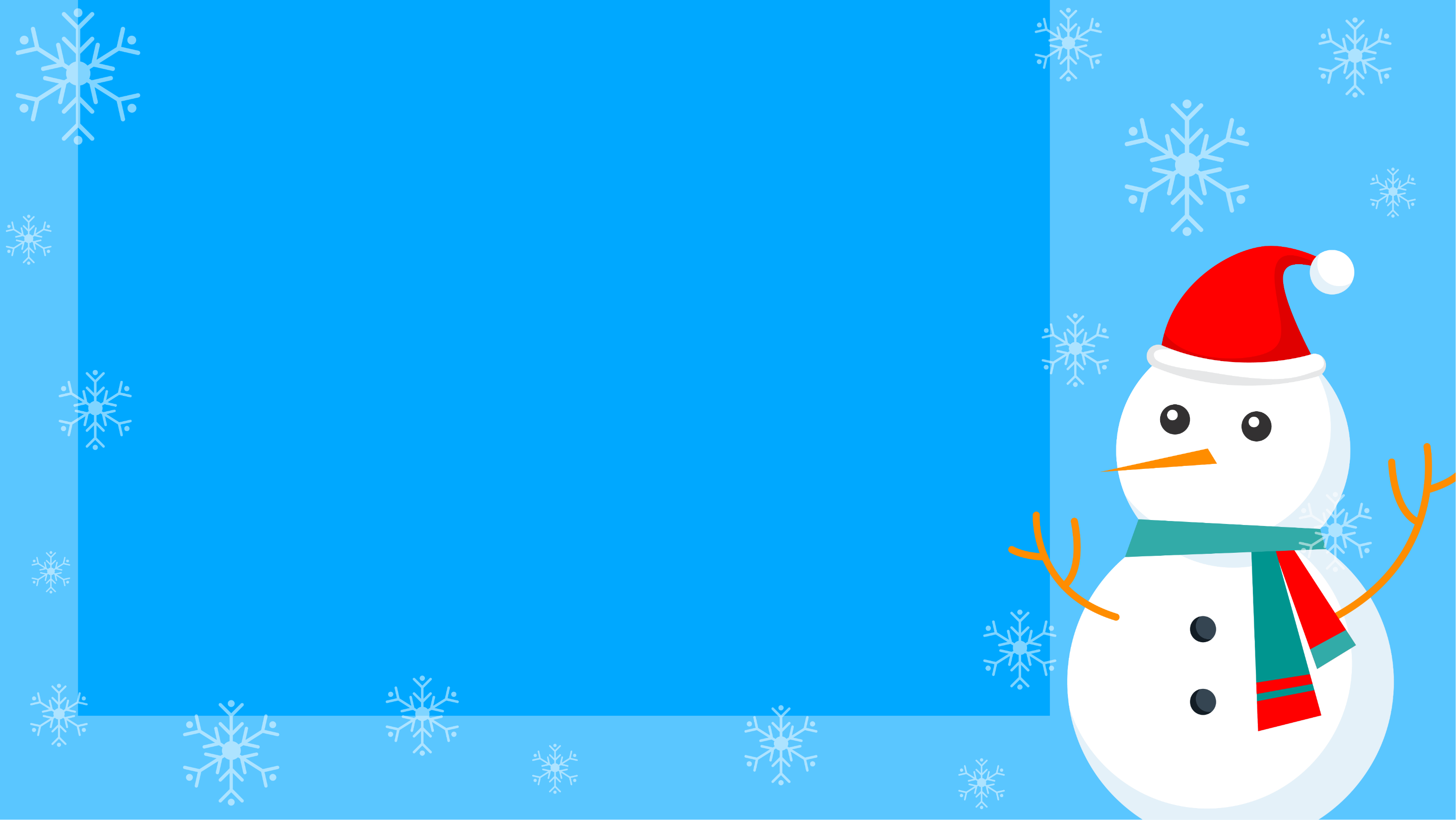 При обморожении можно:
1. растирать обмороженные участки тела снегом
2. помещать обмороженные конечности сразу в тёплую воду или обкладывать тёплыми грелками
3. смазывать кожу маслами
4. все из перечисленного
5. ничего из перечисленного
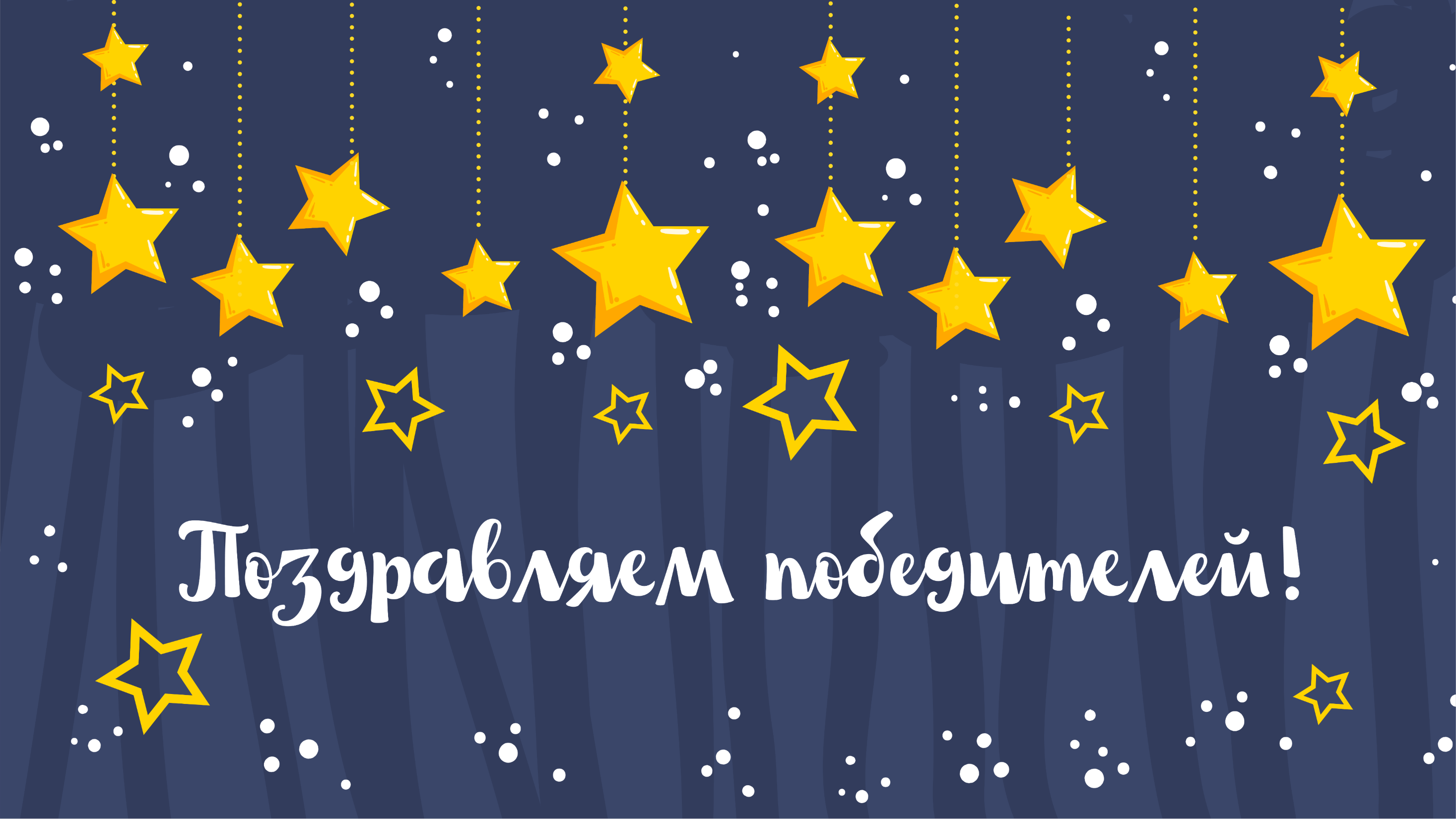